Section 3.10Relations
Algebra II
Relations
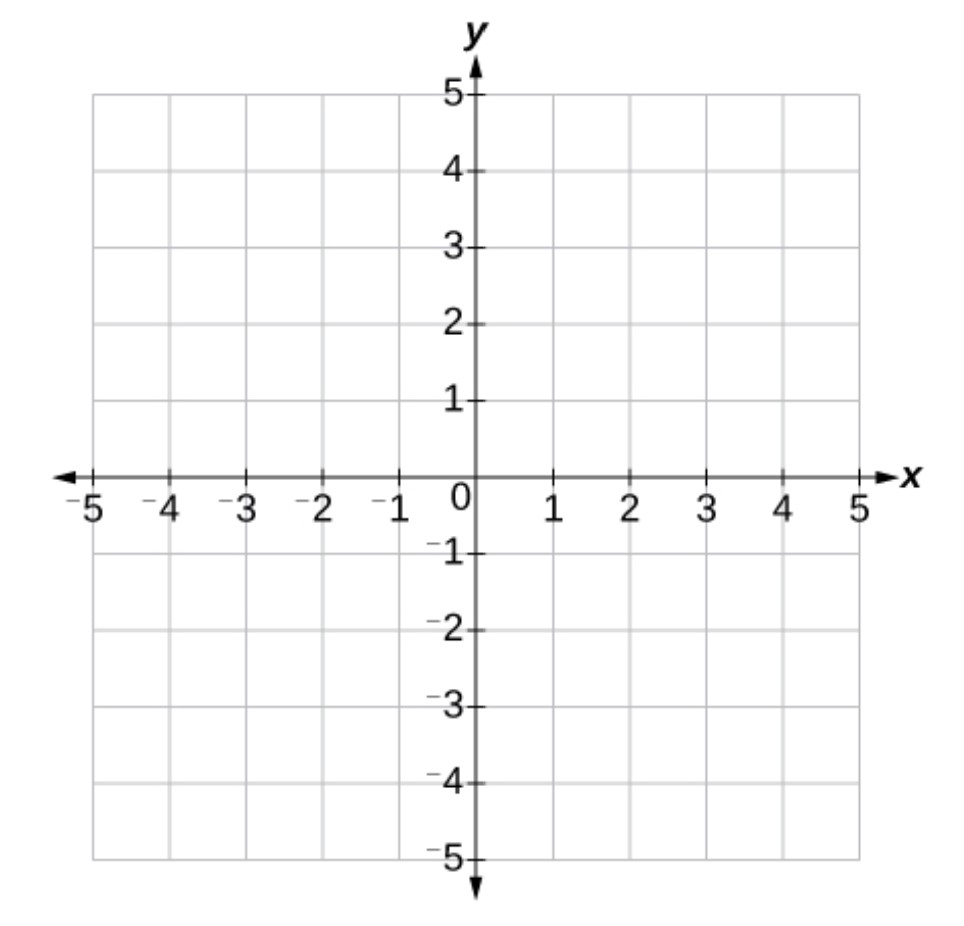 Functions
A Function is a relation with all unique x-values.
x-values Cannot Repeat
Examples
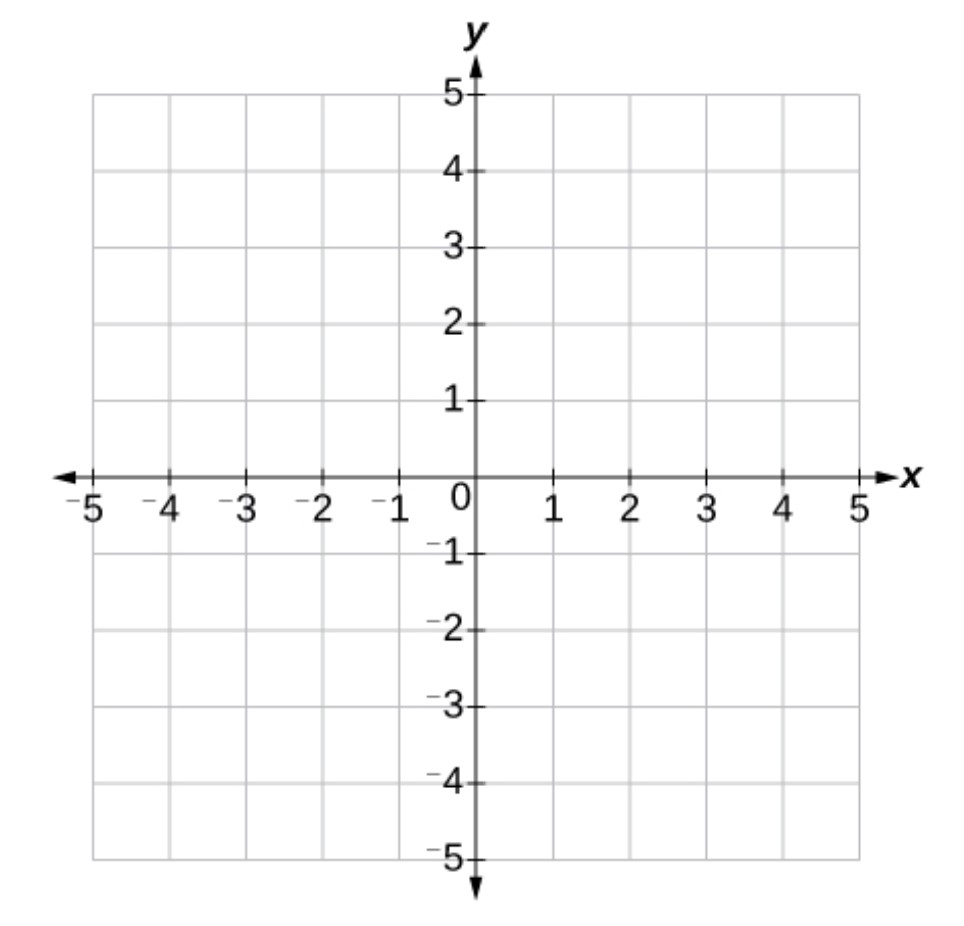 Give the Domain & Range for each Relation. Is the Relation a Function?
List the Ordered Pairs in the given relation. Is the relation a function?
-2

4

6

7
1

3

-2
Vertical Line Test
A relation is a function if and only if no vertical line intersects the graph more than once.
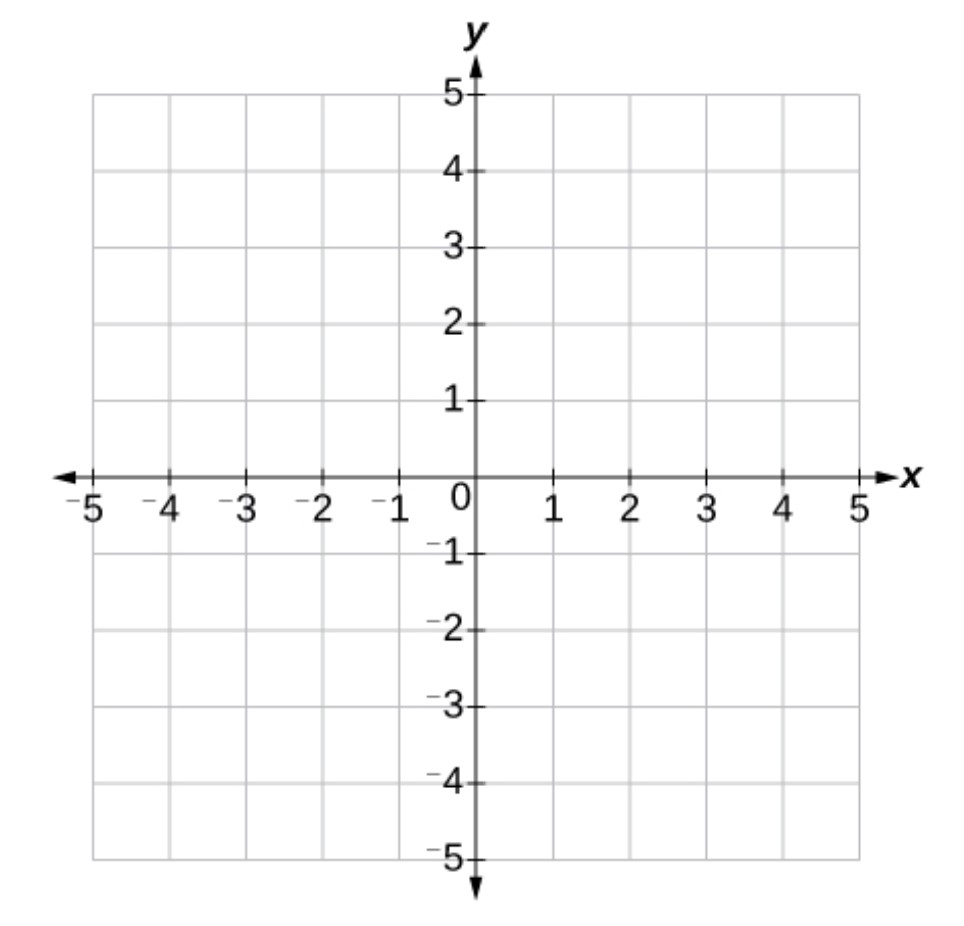 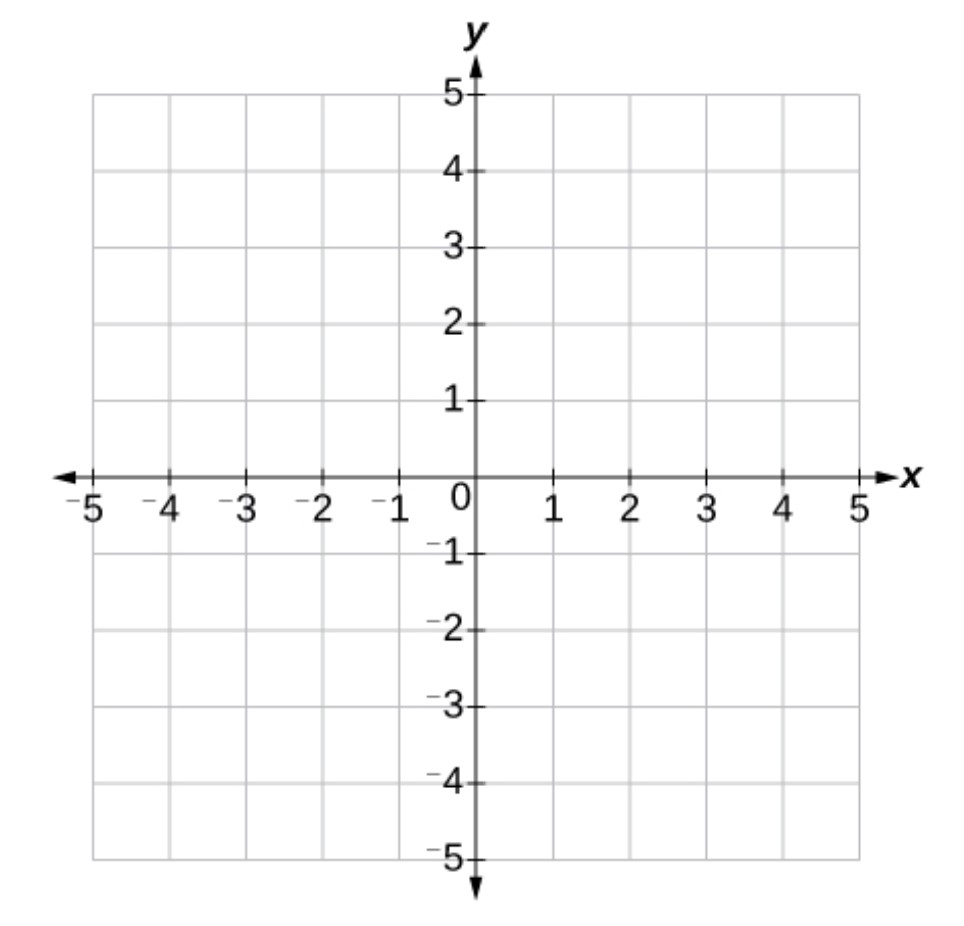 Vertical Line Test
Give the domain and range of each relation graphed below. Is the relation a function?
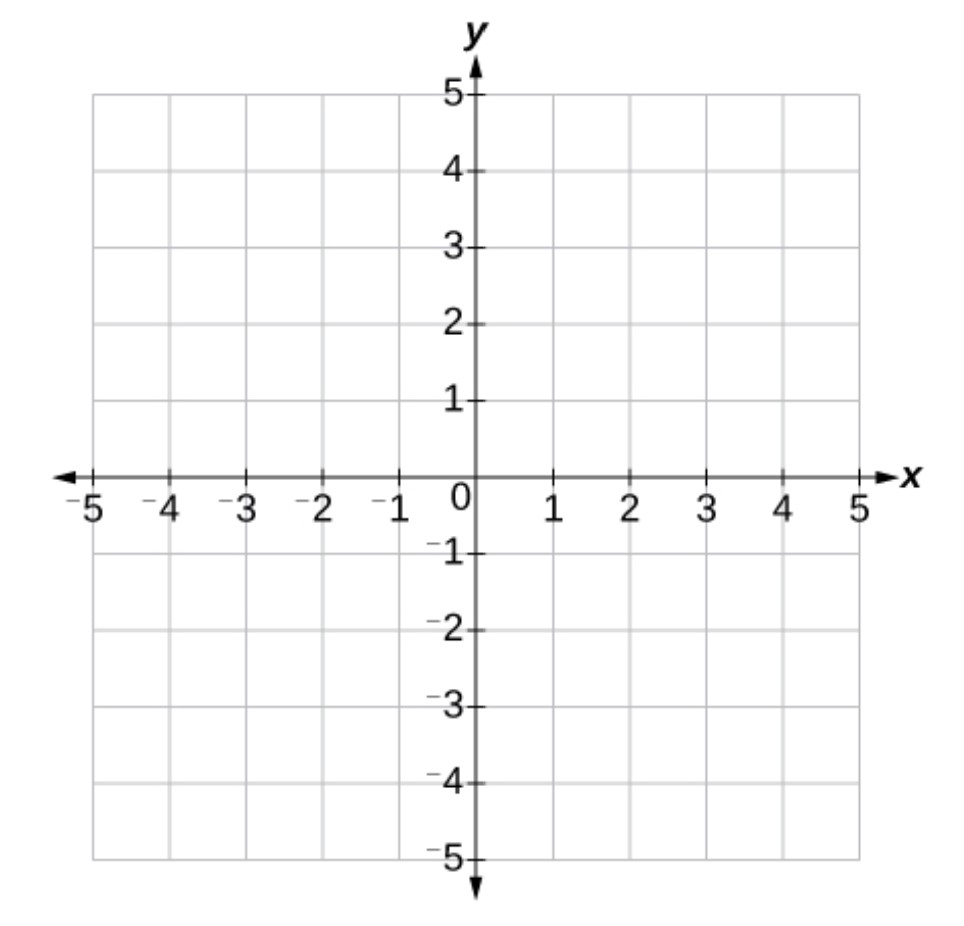 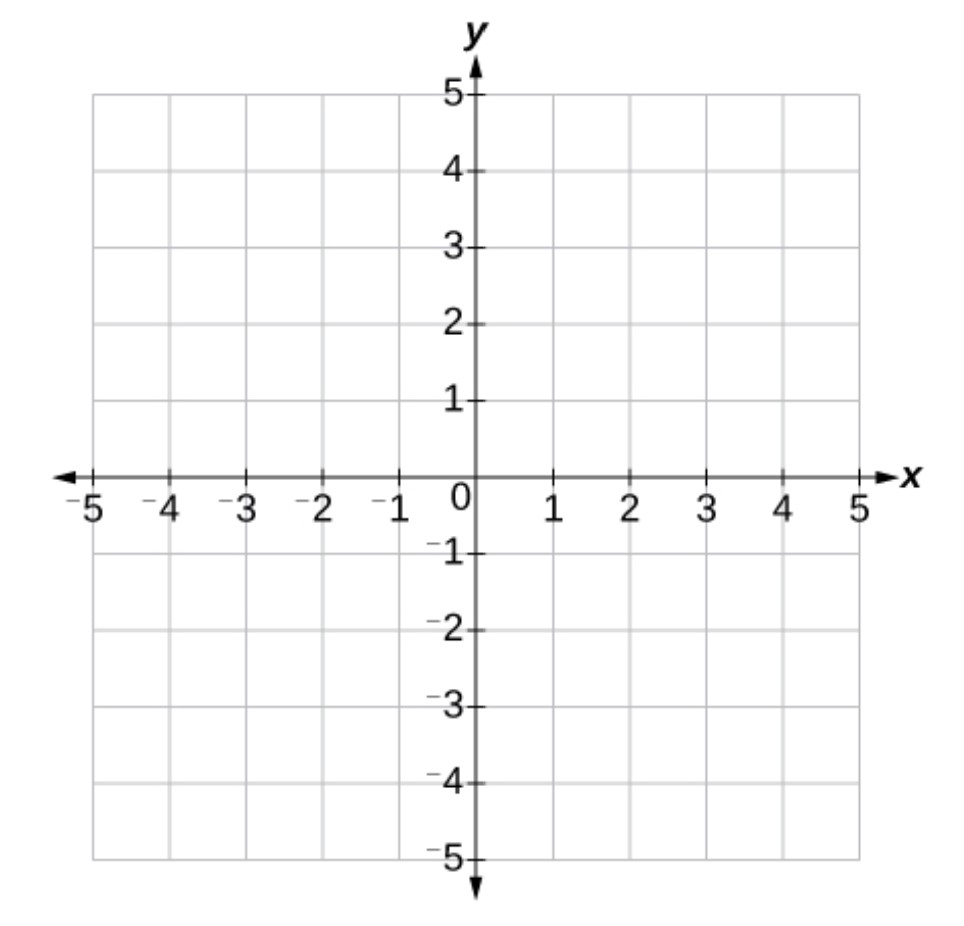 Graph each relation. State if it is a function. If it is not a function, draw a vertical line that intersects the graph more than once.
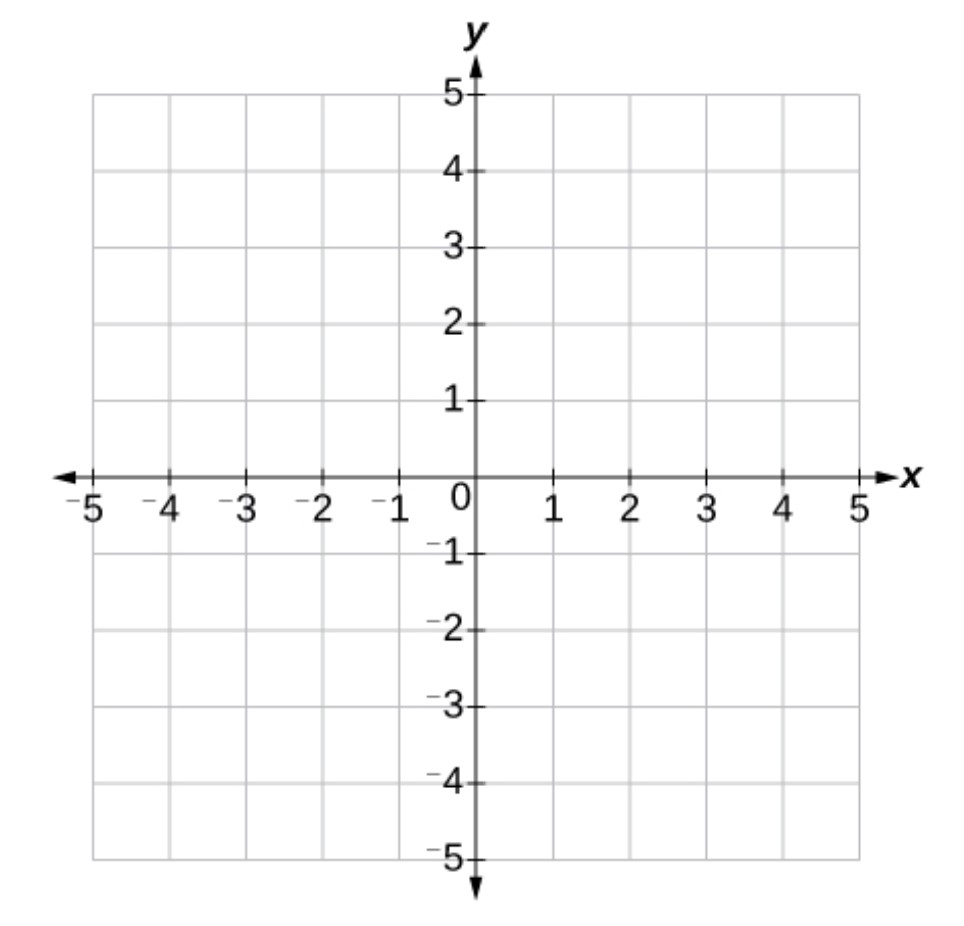 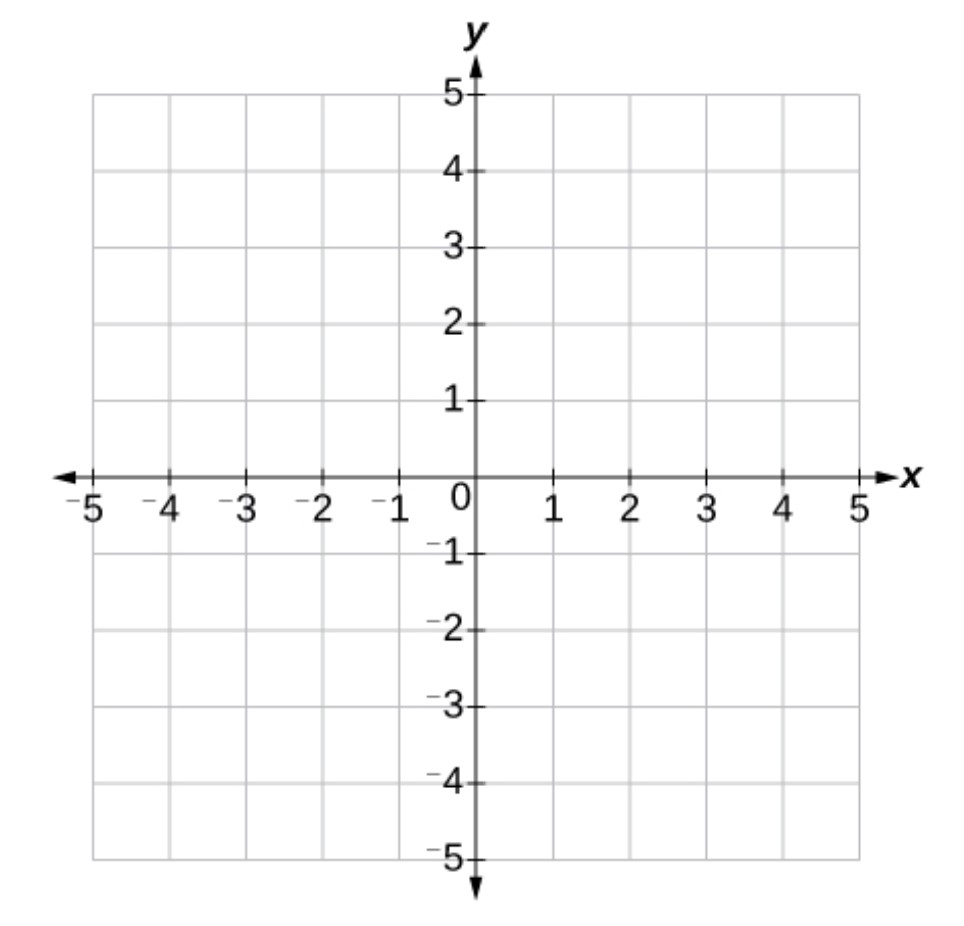